SỞ GIÁO DỤC VÀ ĐÀO TẠO HÀ NỘI
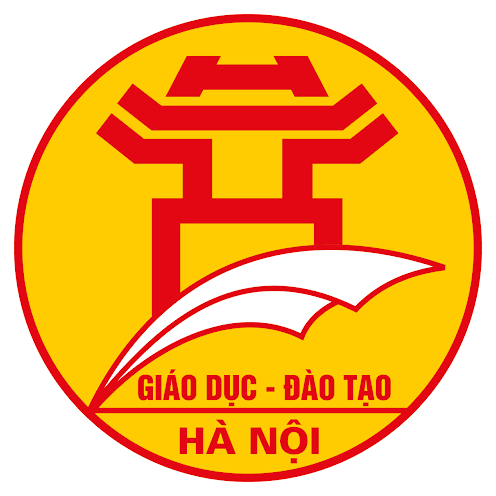 CHƯƠNG TRÌNH DẠY HỌC TRÊN TRUYỀN HÌNH
MÔN TOÁN 7
SỞ GIÁO DỤC VÀ ĐÀO TẠO HÀ NỘI
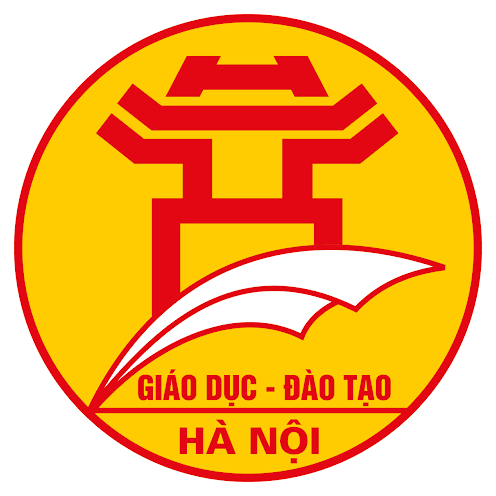 HÌNH HỌC 7 
ÔN TẬP CHƯƠNG II: TAM GIÁC
(Tiếp theo)
GIÁO VIÊN: ĐỖ VĂN LƯỠNG
TRƯỜNG THCS CẦU GIẤY, QUẬN CẦU GIẤY
Các nội dung chính:
Tổng ba góc của một tam giác
Các trường hợp bằng nhau của hai tam giác
Các loại tam giác đặc biệt
Định lý Py-ta-go
A
B
C
A
B
A
C
B
B
C
C
A
B
C
A
CÁC TAM GIÁC ĐẶC BIỆT
AB = AC
AB = AC = BC
AB = AC
Hoặc: BC2 = AB2 + AC2
B
ABC  vuông tại A

BC2  = AB2  + AC2
GT

 KL
C
A
Thuận
Định lý 
Py-ta-go
Đảo
B
ABC
  GT    BC2  = AB2  + AC2
KL    ABC vuông tại A
A
C
A
Tam giác đều
C
B
D
Tam giác vuông cân
Tam giác vuông
Tam giác tù
Bài 1: TRẮC NGHIỆM
Câu 1. Cho ΔABC có AB = BC= CA thì ΔABC là:
A
C
B
D
Câu 2: Cho ΔMNE có NE = MN ta có:
N
M
E
A
C
B
D
H là trung điểm của BC
B
H
7 cm
C
A
7 cm
B
A
AB2 + BC2 = AC2
AB2 – BC2 = AC2
C
D
AB2 = AC2 + BC2
AB2 + AC2 = BC2
A
C
B
Câu 4: Cho tam giác ABC vuông tại B, khi đó
A
không là tam giác vuông
C
B
D
là tam giác vuông tại C
là tam giác vuông tại B
Câu 5: Tam giác ABC có AB = 13 cm, AC = 12 cm và BC = 5 cm 
              thì tam giác ABC:
là tam giác vuông tại A
A
13 cm
12cm
B
C
5 cm
A
B
BM = AN
B
D
C
OMN đều
BMO = CNO
M
O
N
A
C
AMN đều
A
K
H
N
B
C
M
O
A
K
H
N
B
C
M
O
GT
KL
A

K
H
N
B
C
M
O
GT
KL
Lời giải: a) Chứng minh AM = AN
Phân tích
AM = AN

ABM = ACN
Xét ABM và ACN có:                                  AB = AC (cmt)
⇒ABM = ACN (c.g.c)
AB = AC
BM = CN
⇒AM = AN (2 cạnh tương ứng)
A
K
H
N
B
C
M
O
Khai thác
HBM và KCN là các tam giác vuông
BM = CN (gt)
⇒ HBM = KCN ( cạnh huyền.góc nhọn)
b) Chứng minh HBM = KCN
A

K
H
N
M
C
B
O
c) Chứng minh OBC cân.
Phân tích
∆OBC cân
⇒ ∆OBC cân tại O
 (dấu hiệu nhận biết tam giác cân)


 HBM = KCN (theo câu b)
Hướng chứng minh
A
mà ∆ABC  cân tại A   ⇒ ∆ABC đều
H
K
Có BM = CN = BC                                                 ⇒ AB = BC = CA = BM = CN
C
M
N
B
⇒ AB = BM ⇒ ∆ABM cân tại B
O

A
5m
3m
C
B
H
10m
Bài 3: Cho hình vẽ, có AH  BC. Tính AC, biết AH = 3m, AB = 5m, BC = 10m.
Lời giải
Phân tích   AC = ?
CH = ?

HB = ?
A
3m
5m
B
C
H
10m
Đố: Một cầu trượt có đường lên BA dài 5m, độ cao AH là 3m, độ dài BC là 10m và CD là 2m. Bạn Mai nói rằng đường trượt tổng cộng ACD gấp hơn 2 lần đường lên BA. Bạn Vân nói rằng điều đó không đúng. Ai đúng, ai sai?
A
3m
5m
B
H
C
2m
10m
D
D
2m
A
3m
5m
C
B
H
10m
A
3m
5m
H
D
B
C
2m
10m
Độ dài BA = 5 (m)
D
2m
Nên đường trượt tổng cộng ACD nhỏ hơn 2 lần đường lên BA.
Vậy, bạn Mai sai, bạn Vân đúng
[Speaker Notes: 06/04/2020							- 20 -					Giao an: Dai So 9]
A
A
C
C
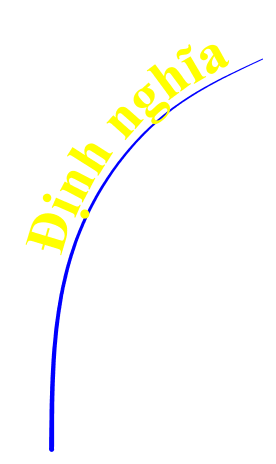 C
C
B
B
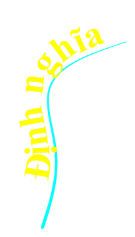 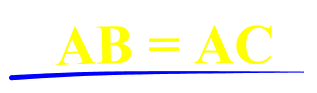 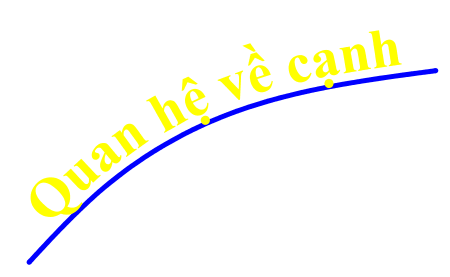 B
B
A
A
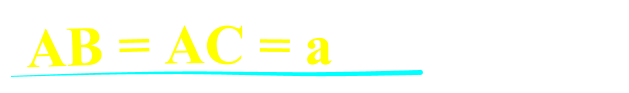 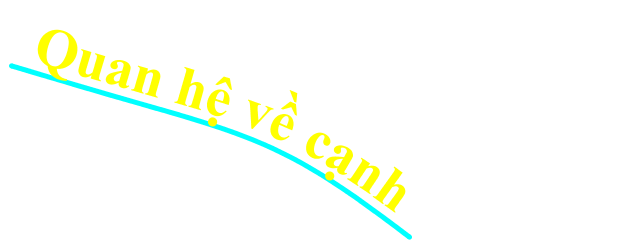 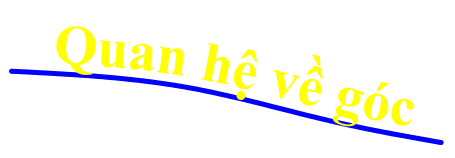 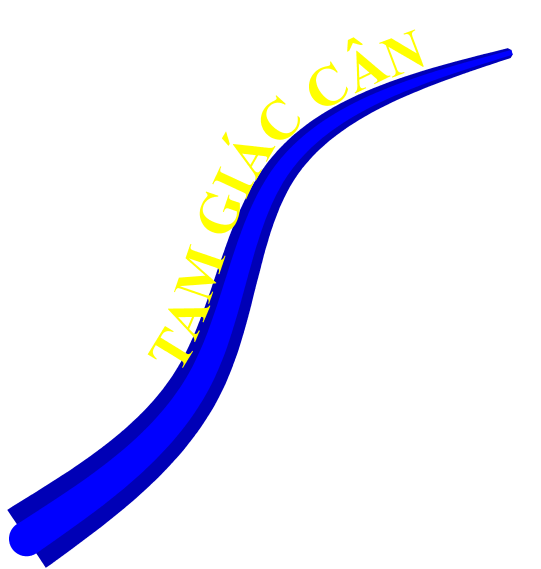 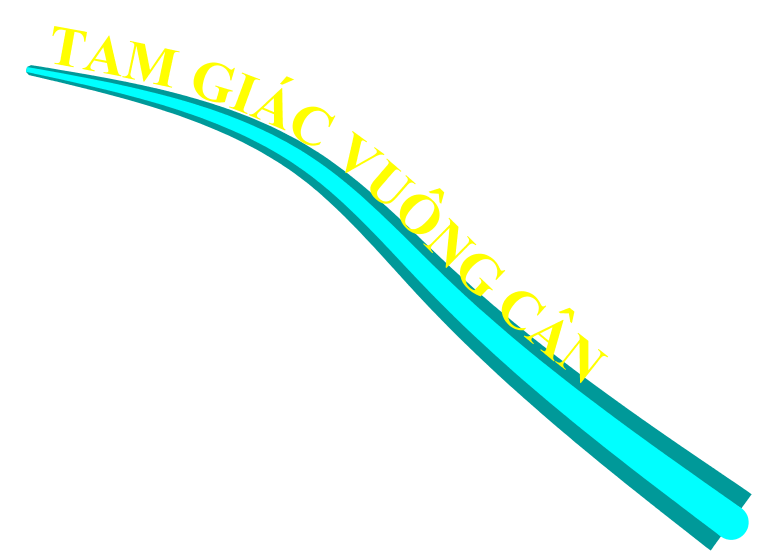 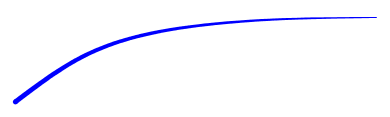 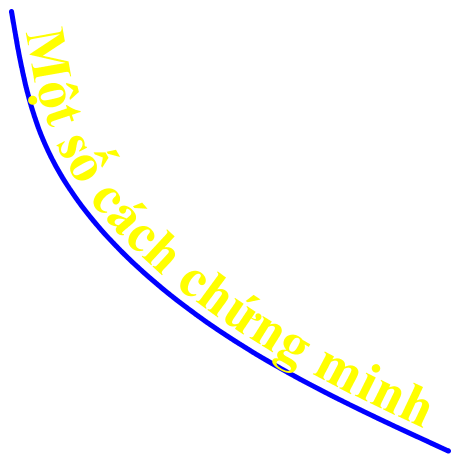 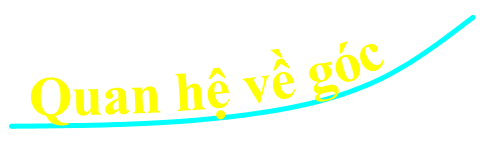 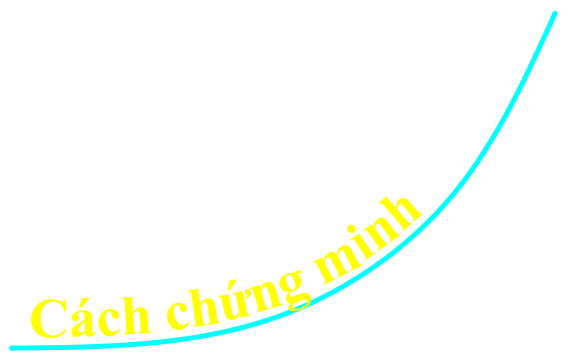 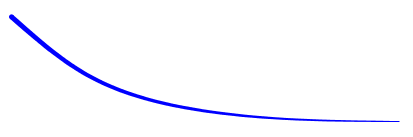 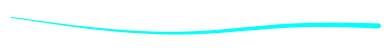 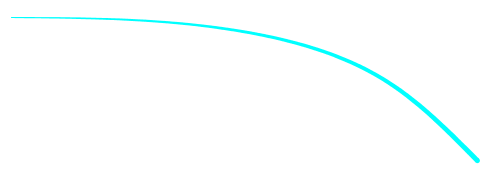 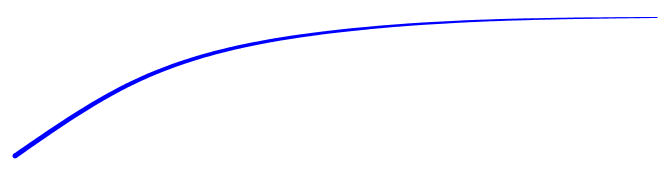 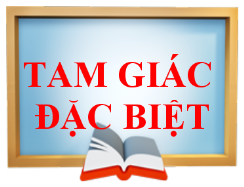 B
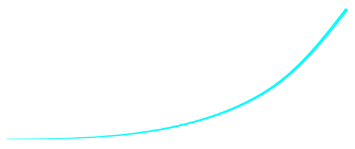 A
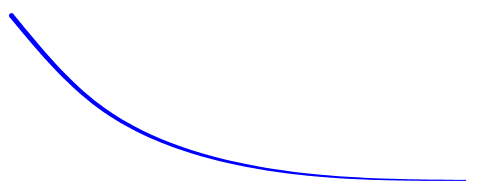 B
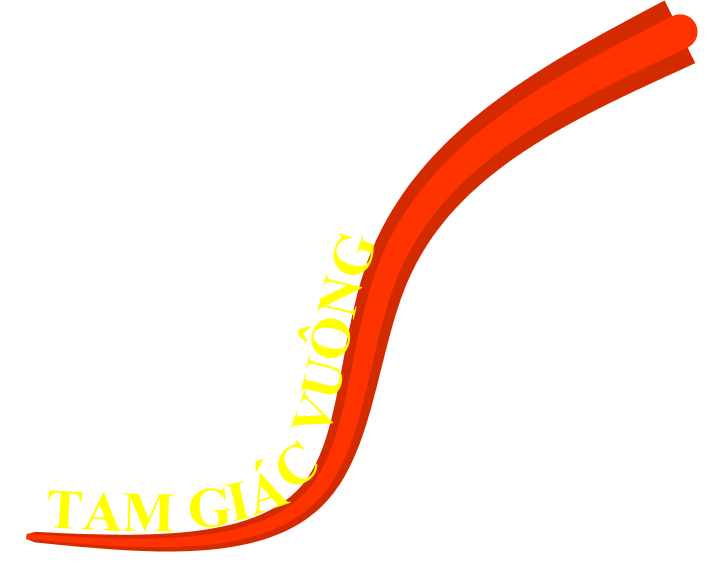 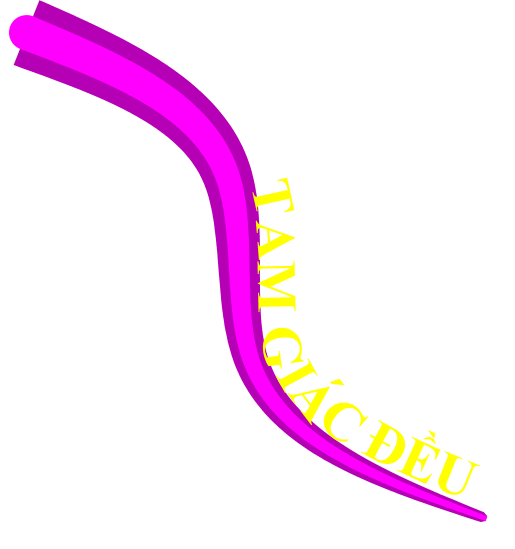 A
C
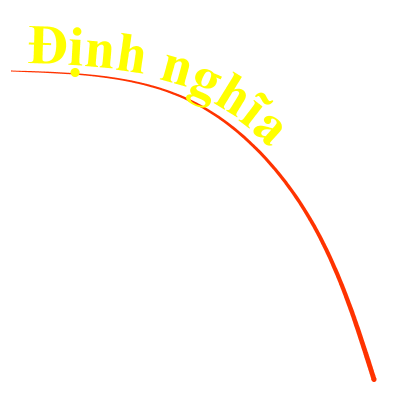 A
A
B
C
C
A
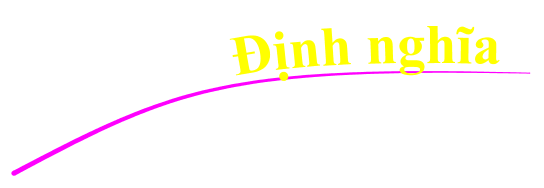 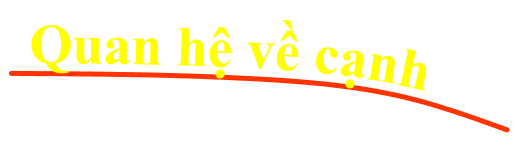 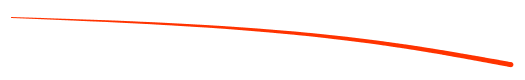 A
C
C
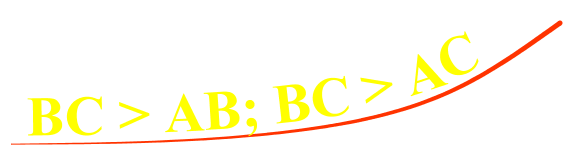 B
B
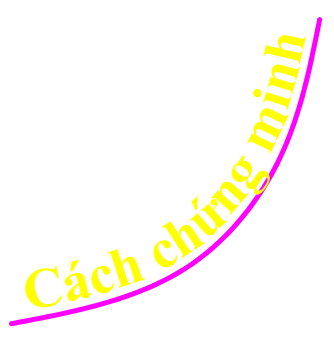 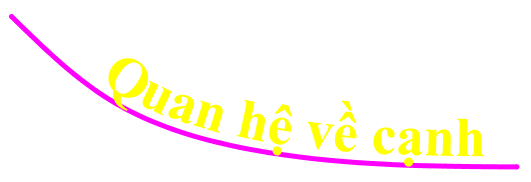 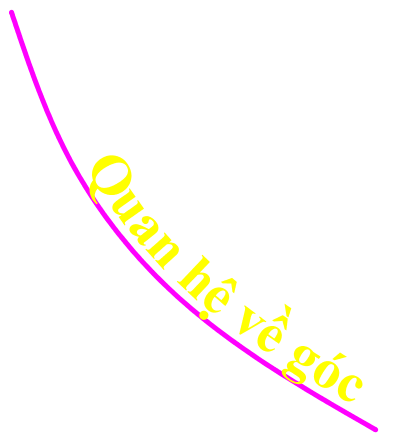 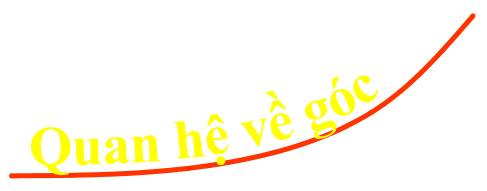 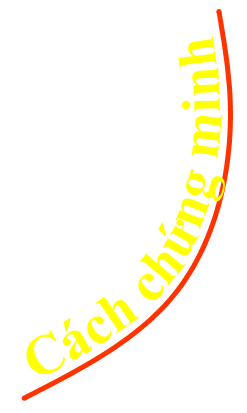 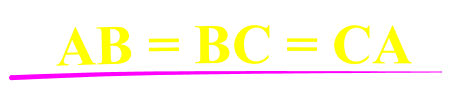 C
B
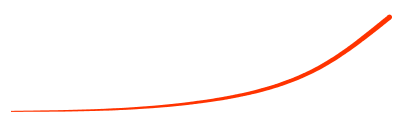 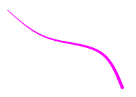 A
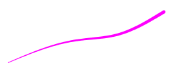 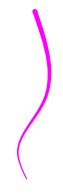 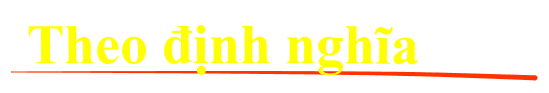 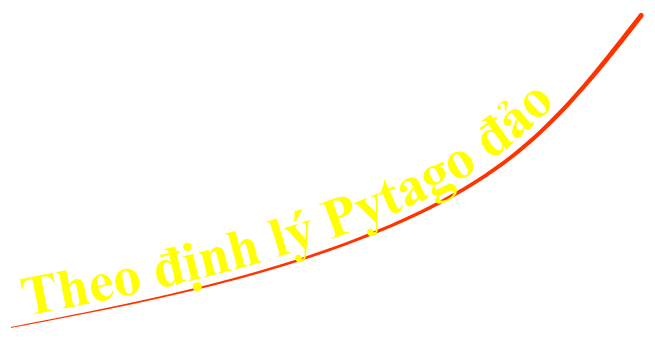 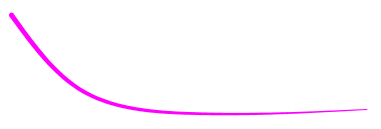 60o
C
B
HƯỚNG DẪN VỀ NHÀ:
Tiếp tục ôn tập lại nội dung kiến thức của chương II
 Đọc bài: “ Đơn thức đồng dạng” để chuẩn bị cho tiết học sau
HƯỚNG DẪN VỀ NHÀ:
BUỔI HỌC ĐẾN ĐÂY LÀ KẾT THÚC
XIN CHÀO VÀ HẸN GẶP LẠI CÁC EM
E


A
D
B
C
a) Chứng minh : ADC = ABE
ADC = ABE
AD = AB
AC = AE

Gọi giao điểm của AB và CD là K
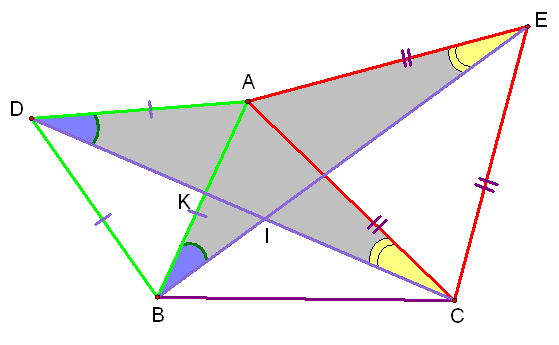 


ADC = ABE

Bài 4c) Chứng minh tam giác AMN đều
Tam giác AMN đều
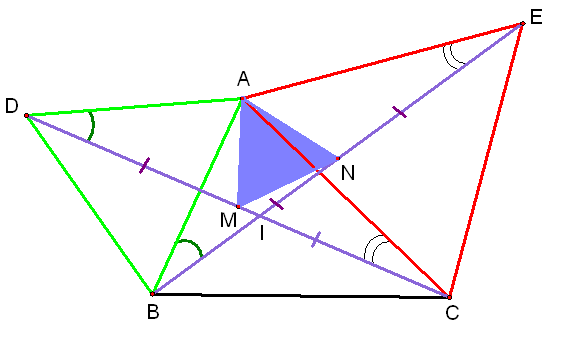 AM = AN


ADM = ABN
(c.g.c)
A
A
C
C
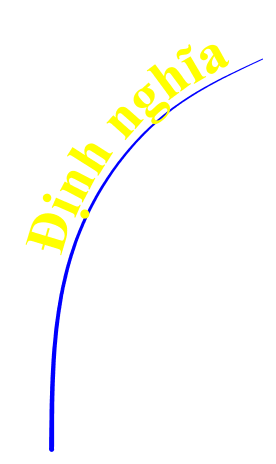 C
C
B
B
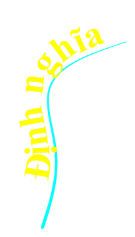 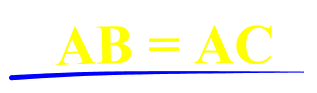 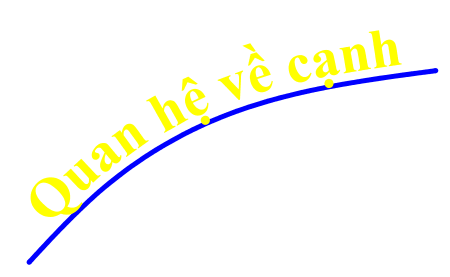 B
B
A
A
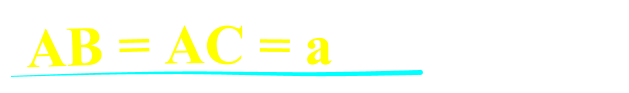 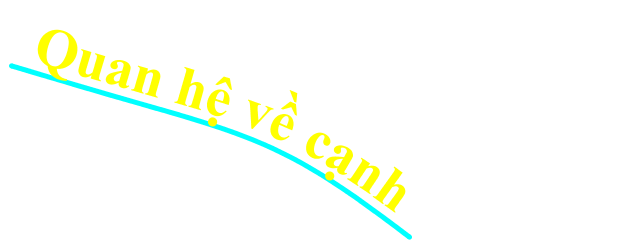 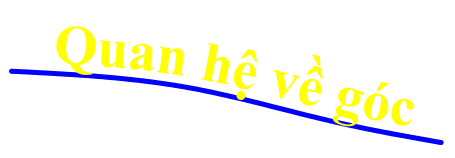 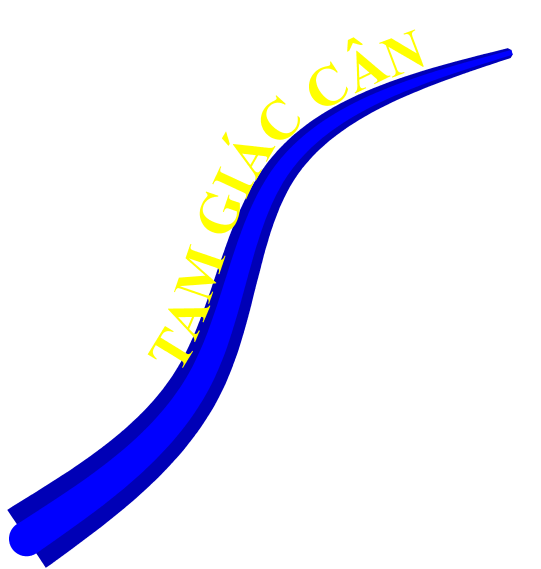 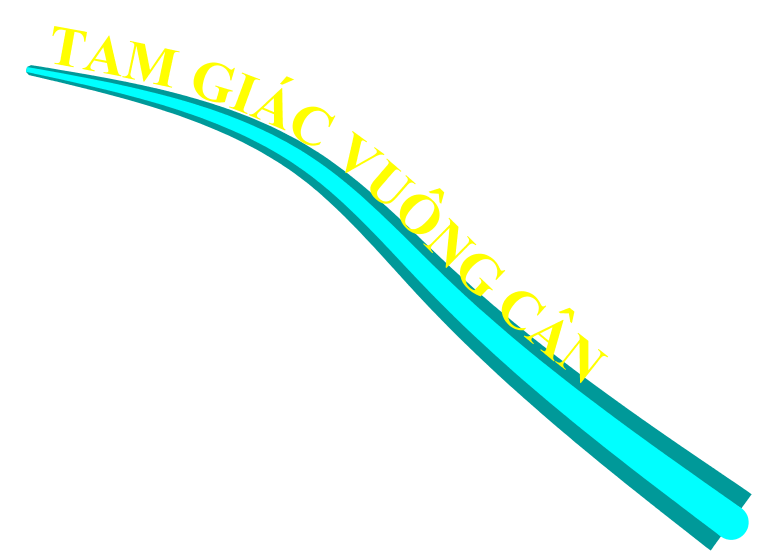 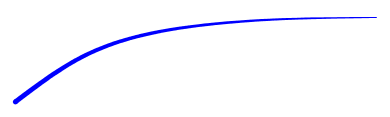 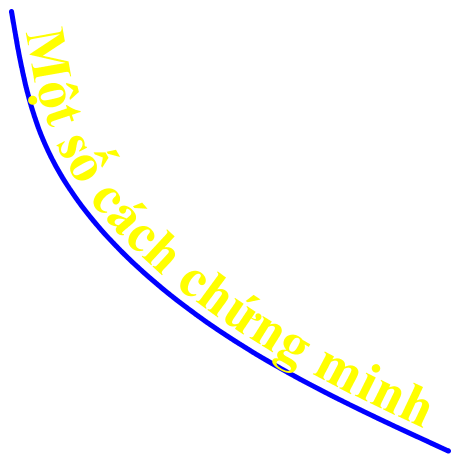 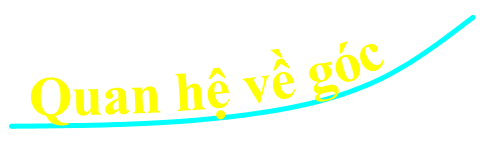 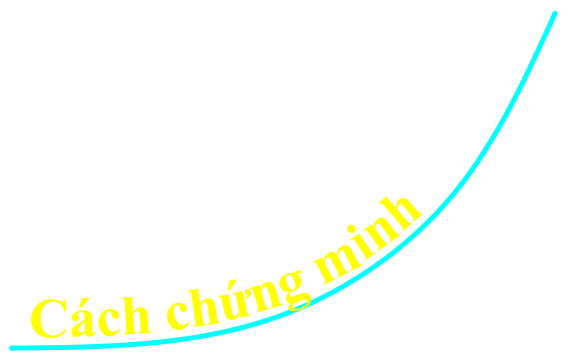 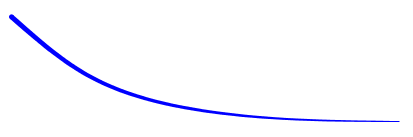 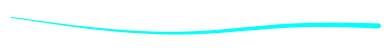 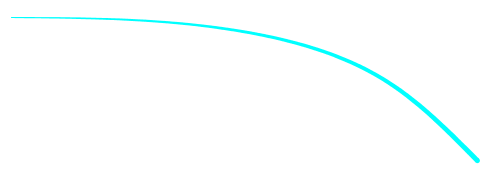 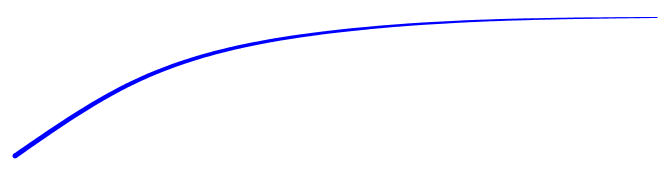 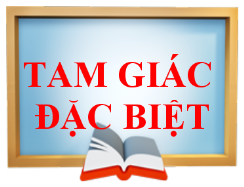 B
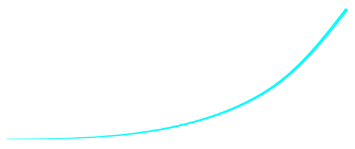 A
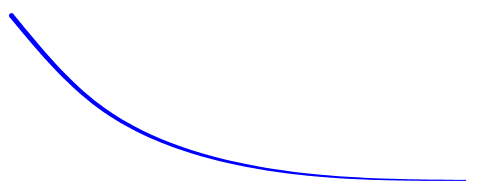 B
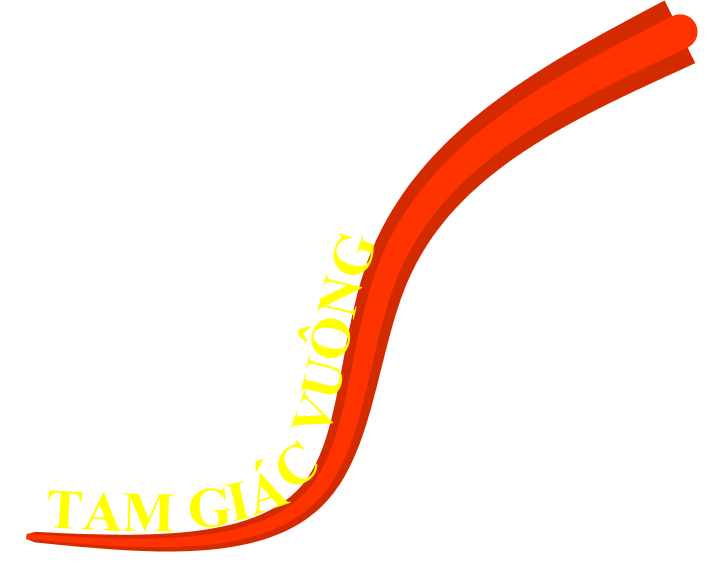 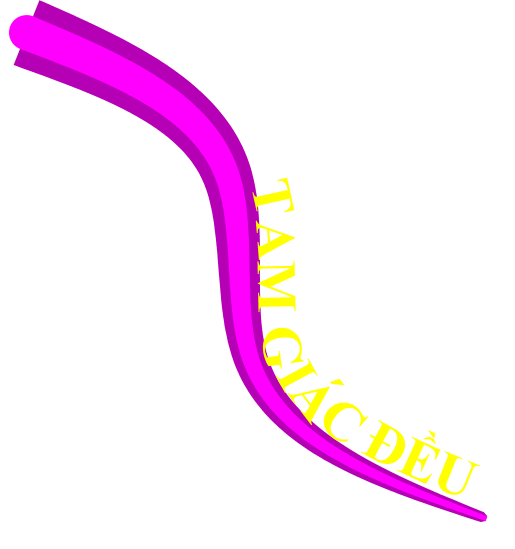 A
C
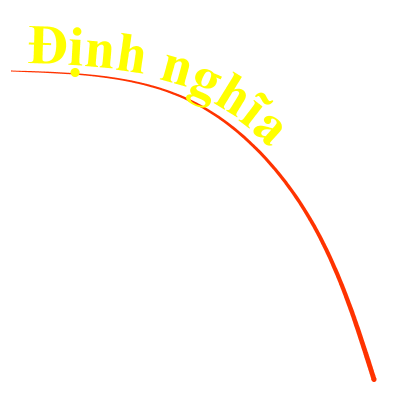 A
A
B
C
C
A
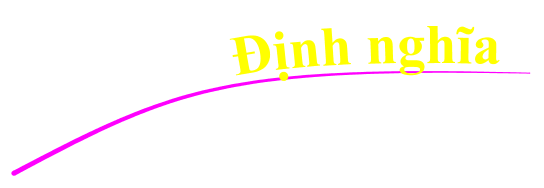 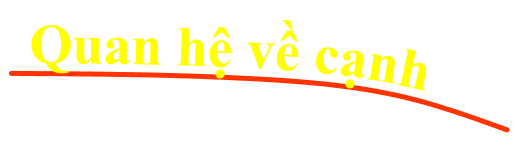 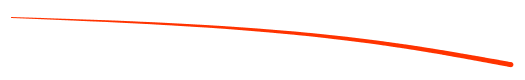 A
C
C
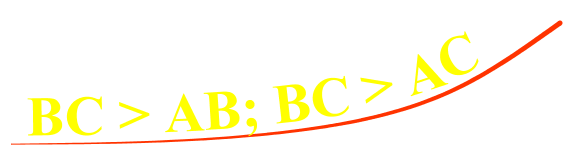 B
B
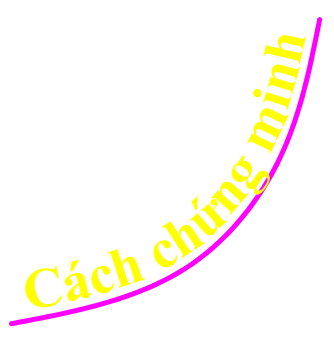 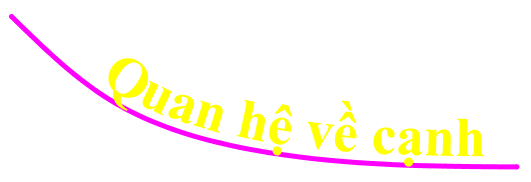 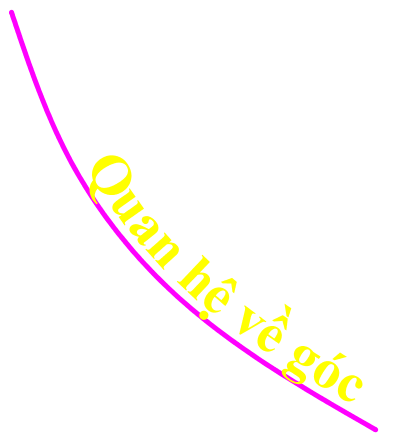 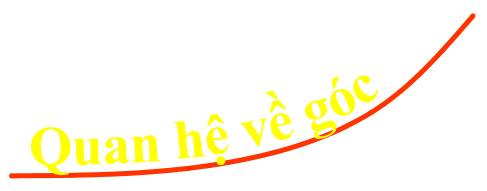 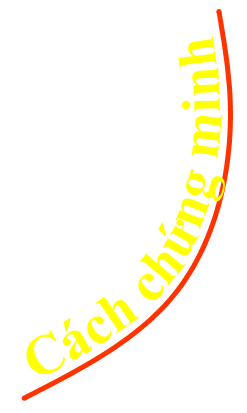 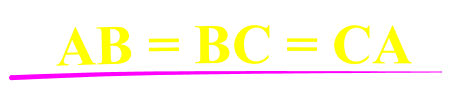 C
B
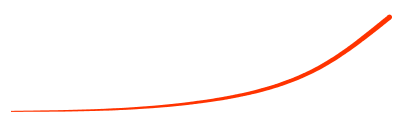 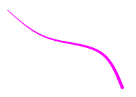 A
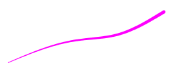 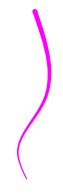 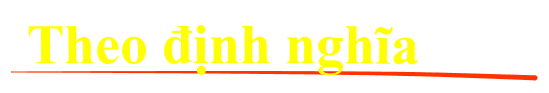 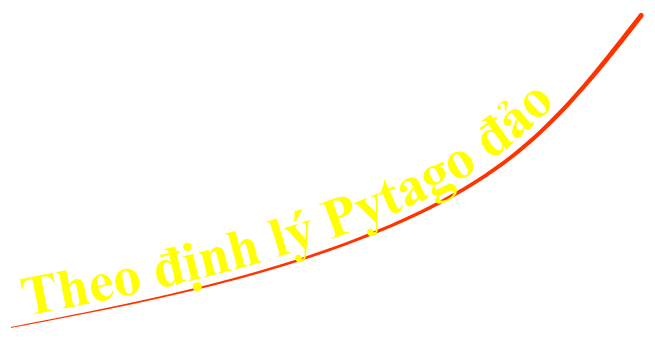 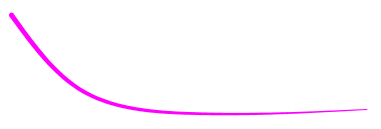 60o
C
B
A
H
K
C
M
N
B
O
Mà BM = CN = BC (gt)                                                 ⇒ AB = BC = CA = BM = CN                                       ⇒ ∆ABM cân tại B (dấu hiệu nhận biết tam giác cân)
A
5m
3m
C
B
H
10m
Đố: Một cầu trượt có đường lên BA dài 5m, độ cao AH là 3m, độ dài BC là 10m và CD là 2m. Bạn Mai nói rằng đường trượt tổng cộng ACD gấp hơn 2 lần đường lên BA. Bạn Vân nói rằng điều đó không đúng. Ai đúng, ai sai?
3m
5m
2m
10m
D
2m